Aufwärmübung
Wir lassen die Kunst sprechen...
Arbeitsauftrag
Finden Sie sich in Zweiergruppen zusammen!
Sie werden verschiedene Bilder sehen.
Beschreiben Sie, was Sie sehen!
Was könnten die Figuren denken/sagen?
Denken Sie sich gemeinsam einen Titel aus!
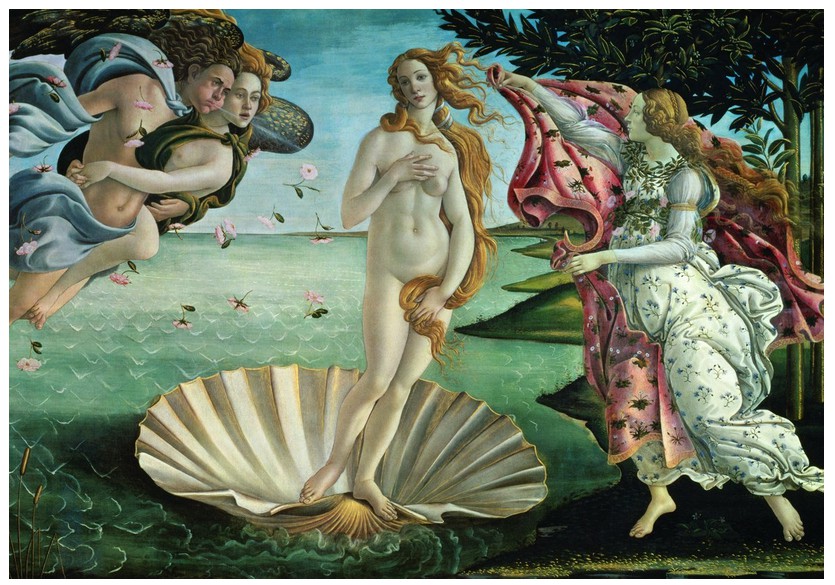 Sandro Boticelli – Nascita di venere
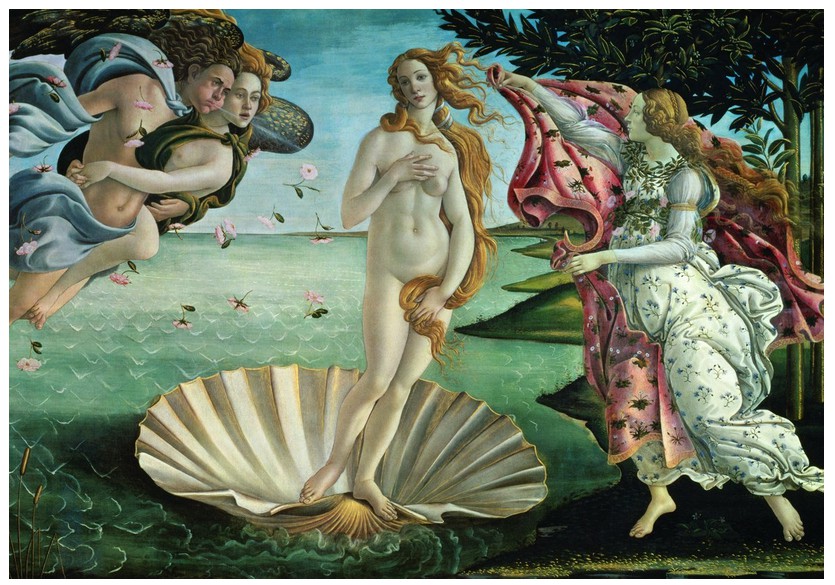 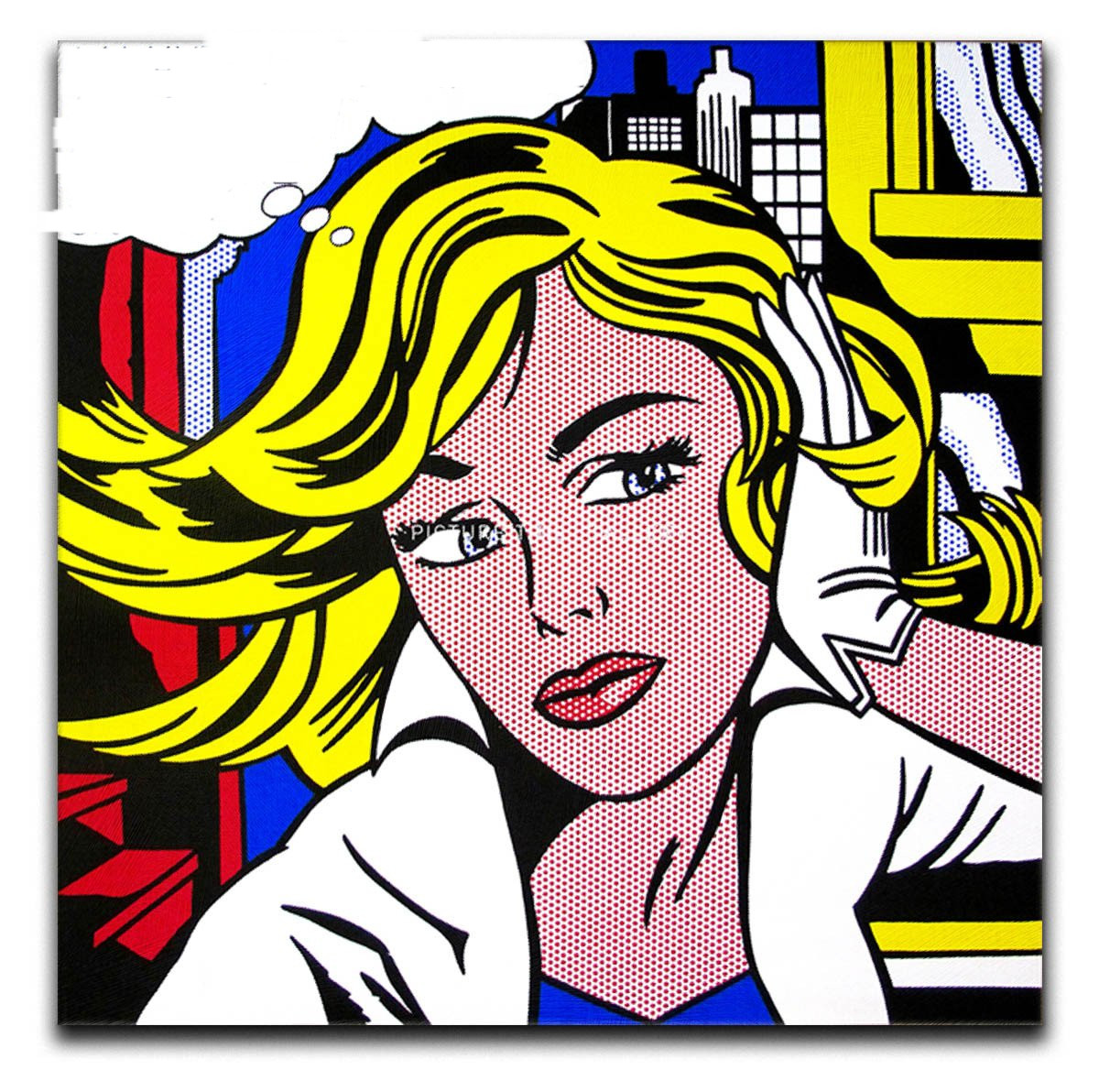 Roy Lichtenstein - M-Maybe
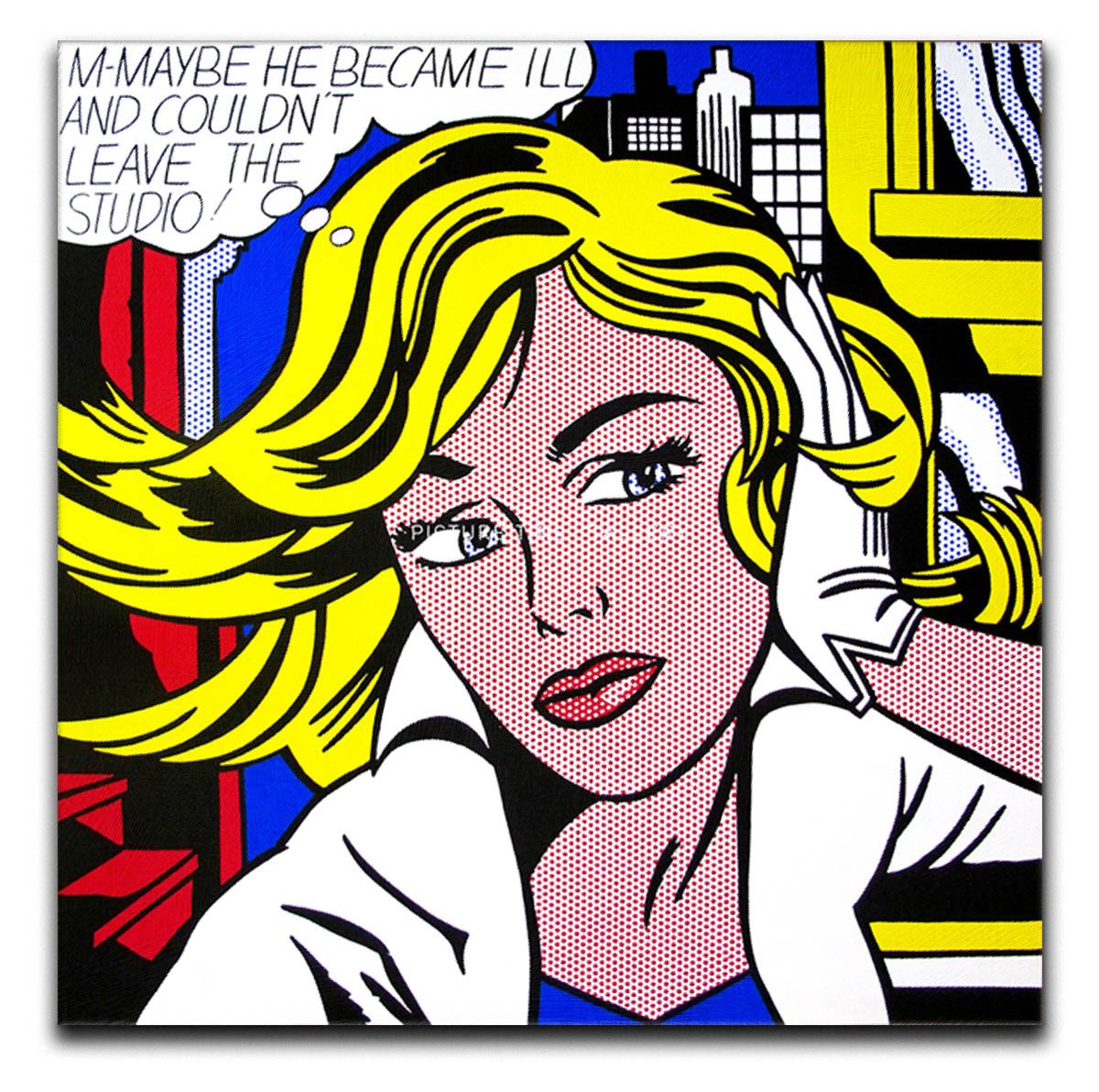 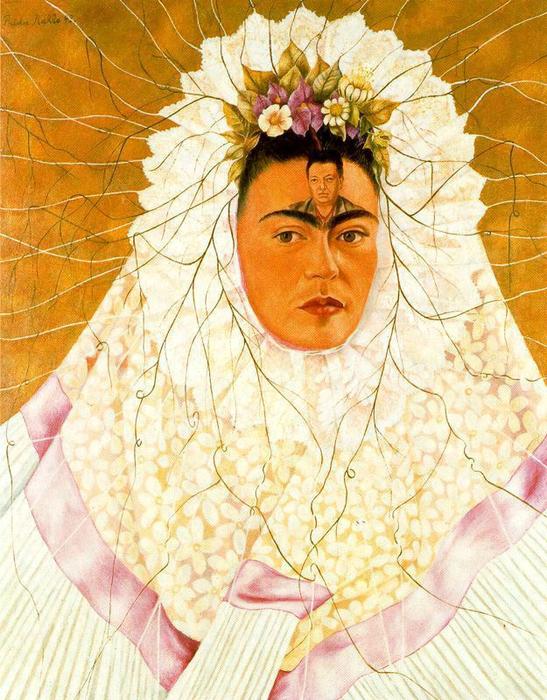 Frida Kahlo – Diego en mi pensamiento
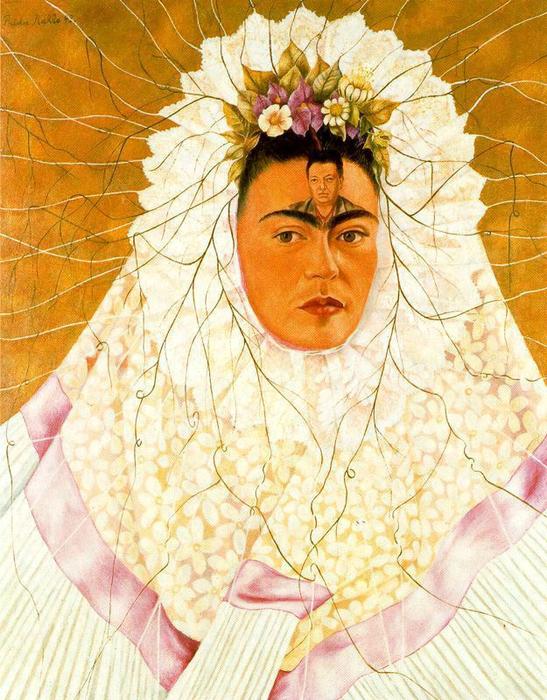 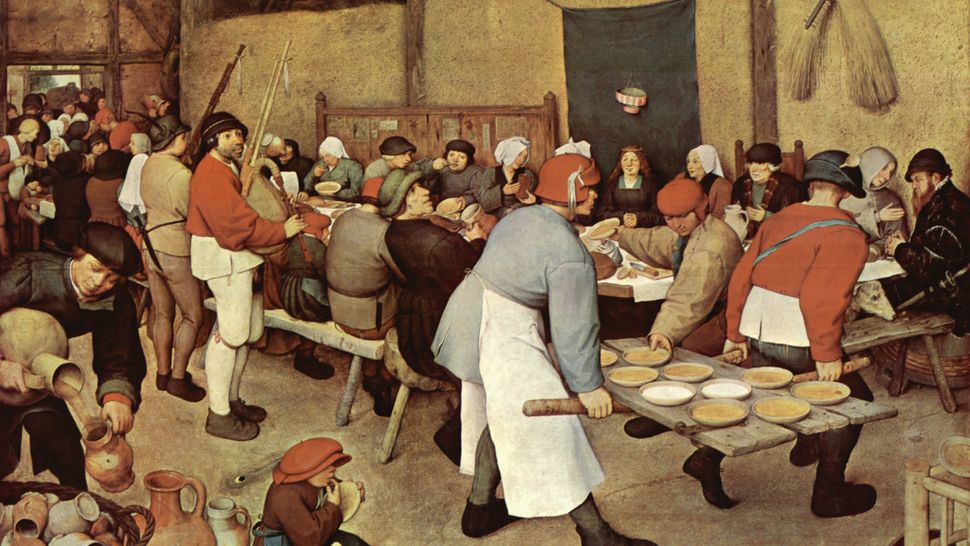 Pieter Bruegel der Ältere - De Boerenbruiloft
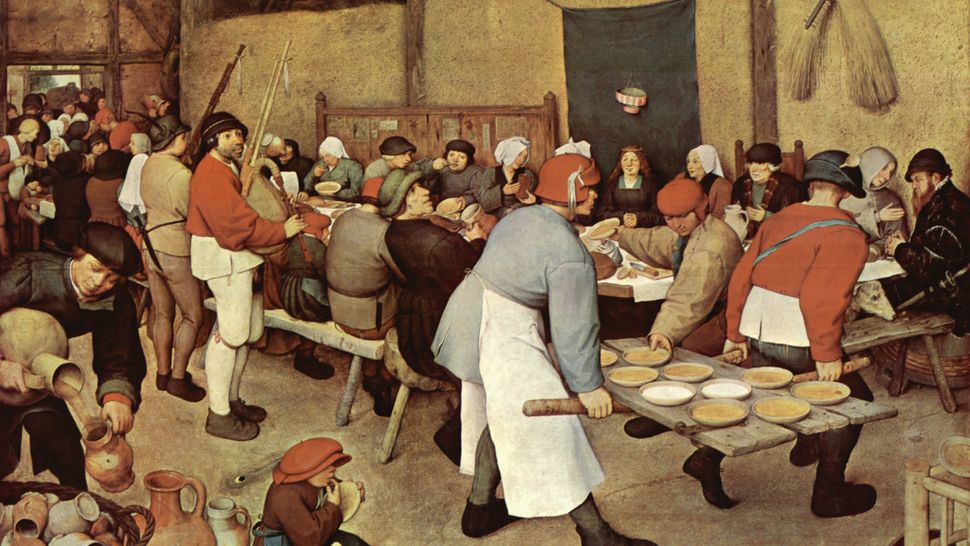